人教版普通高中数学B版必修第二册  第六章
《向量的线性运算》
主  讲  人：张琳琳　东营市第一中学
审核指导： 王晓华   东营市第一中学
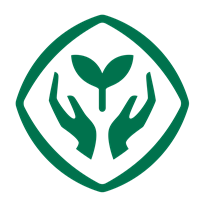 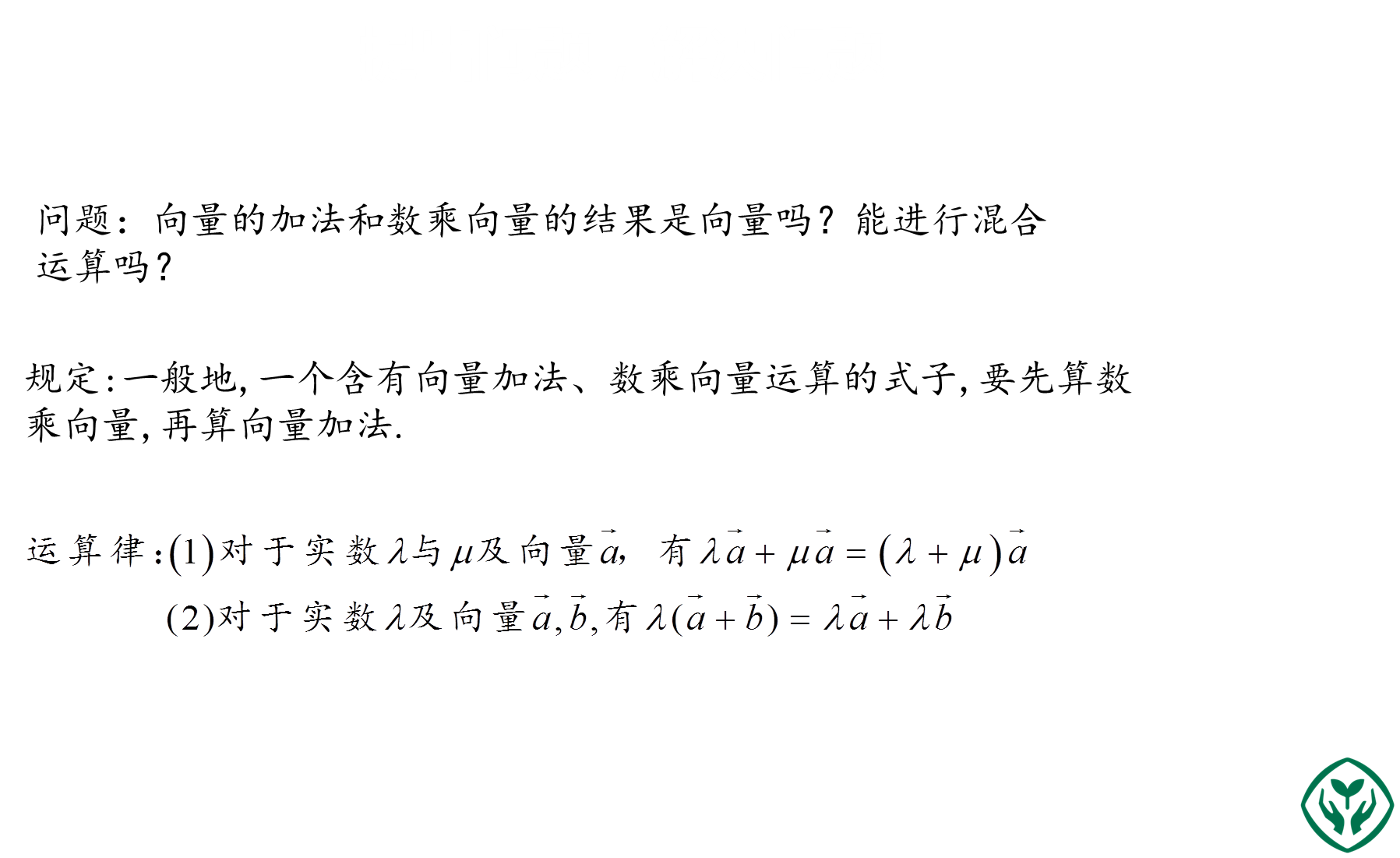 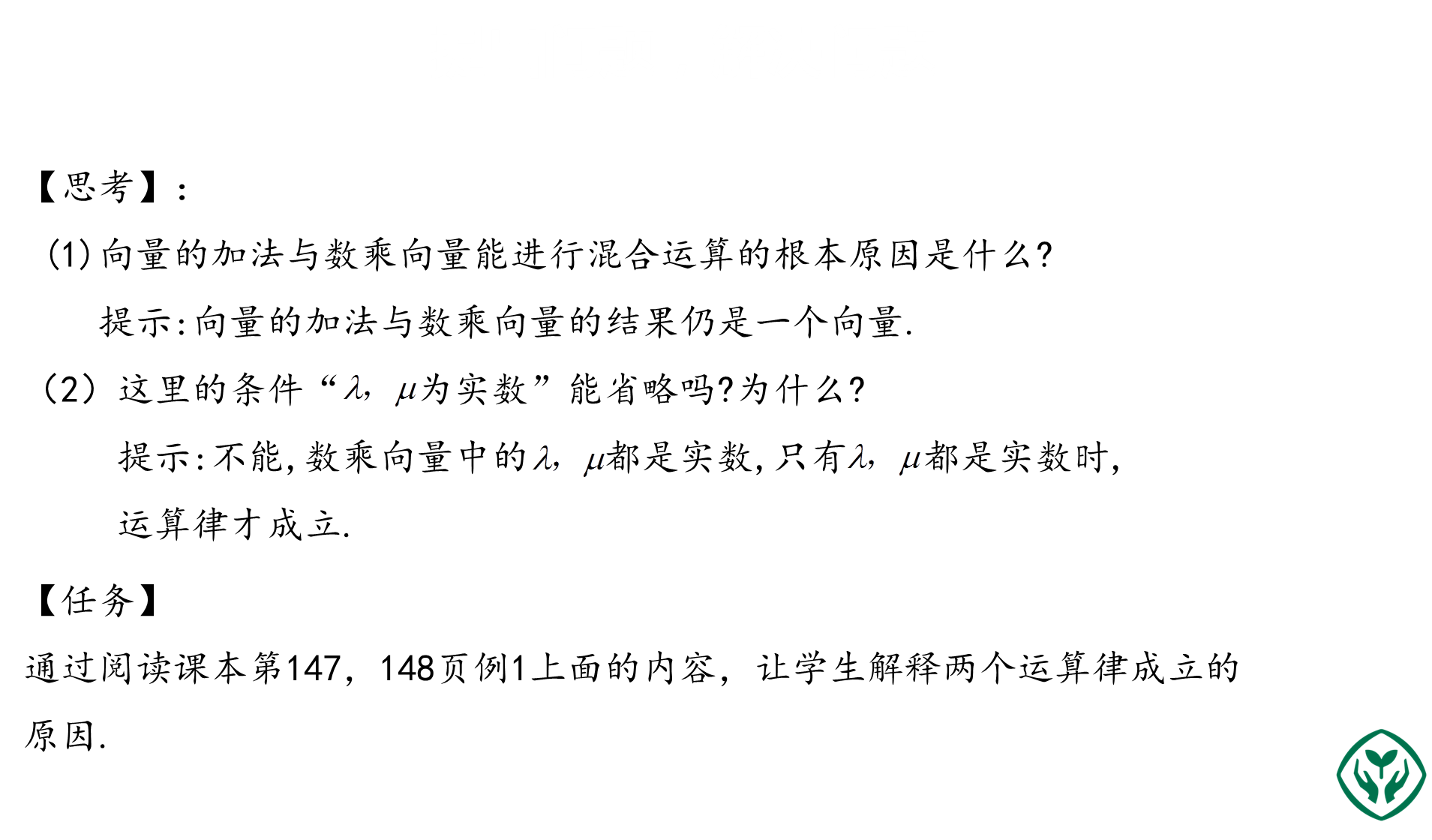 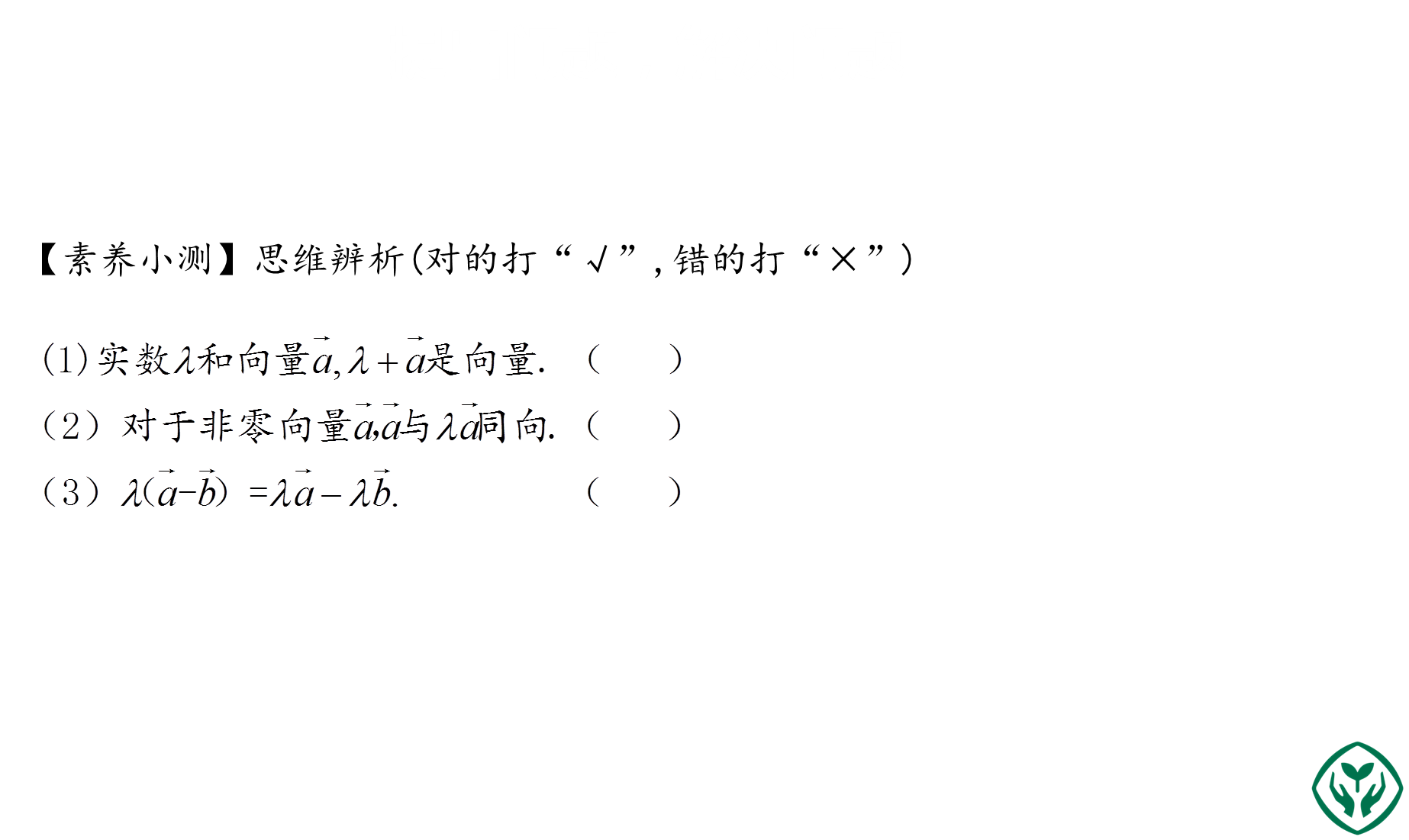 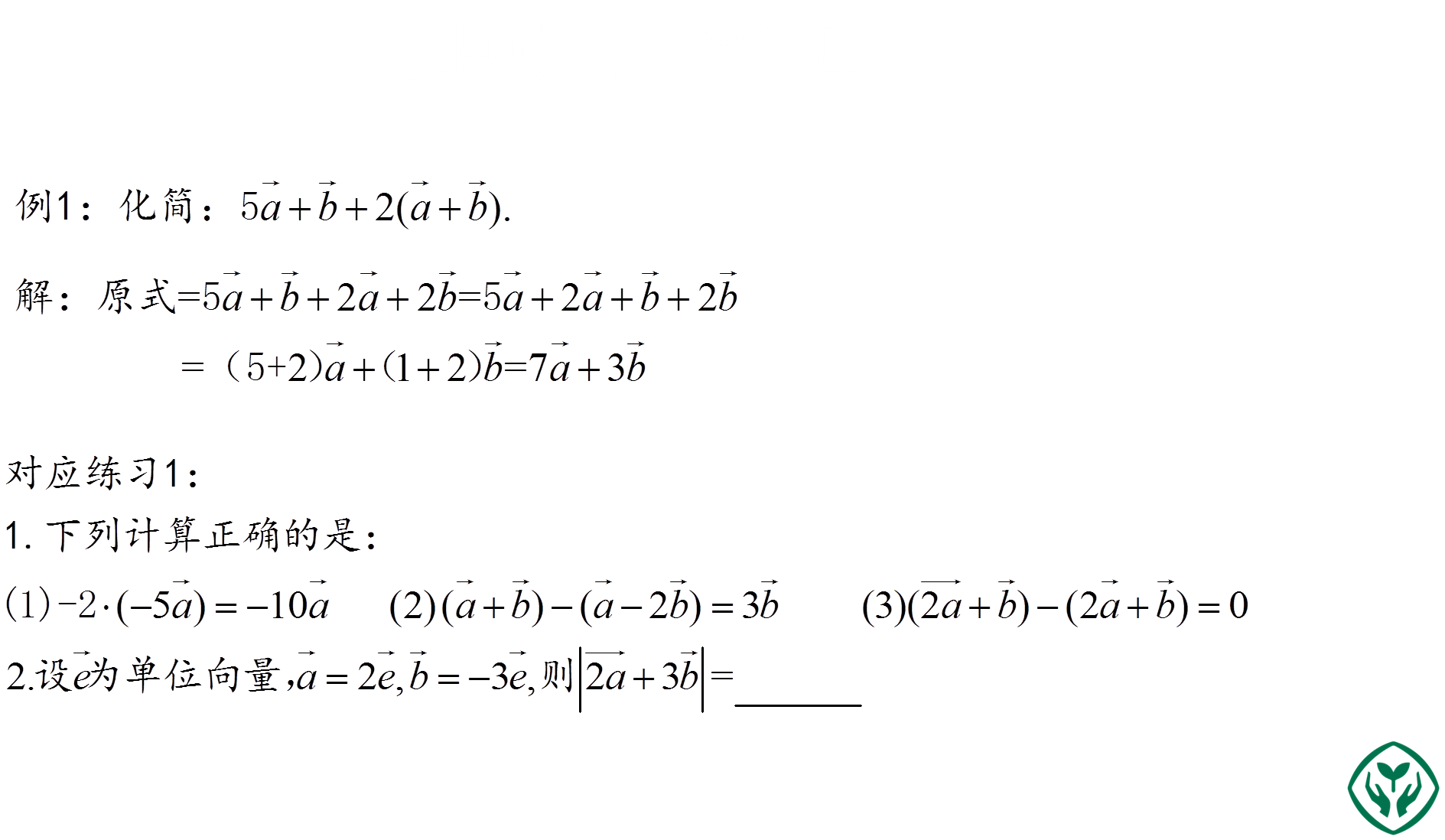 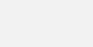 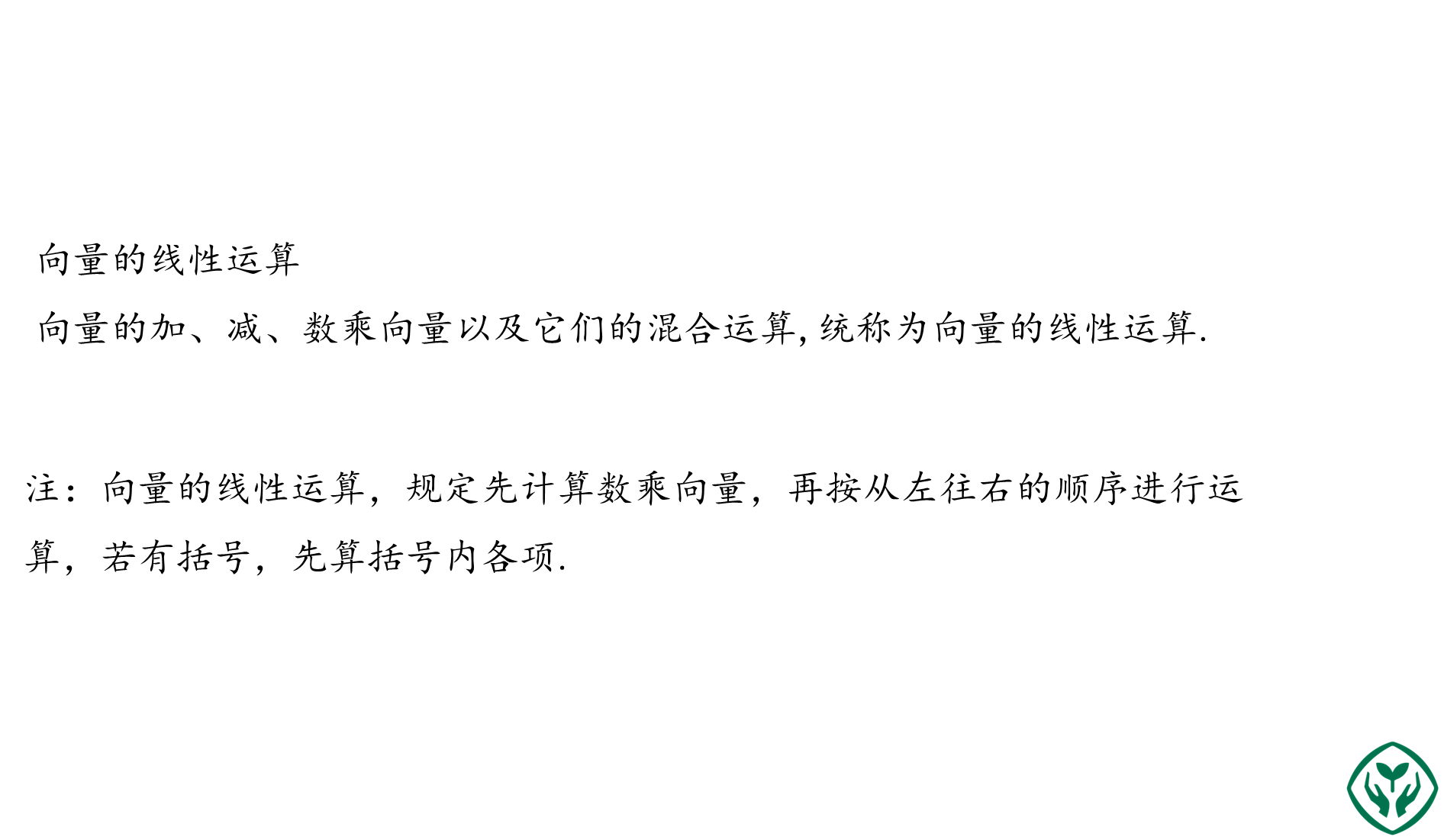 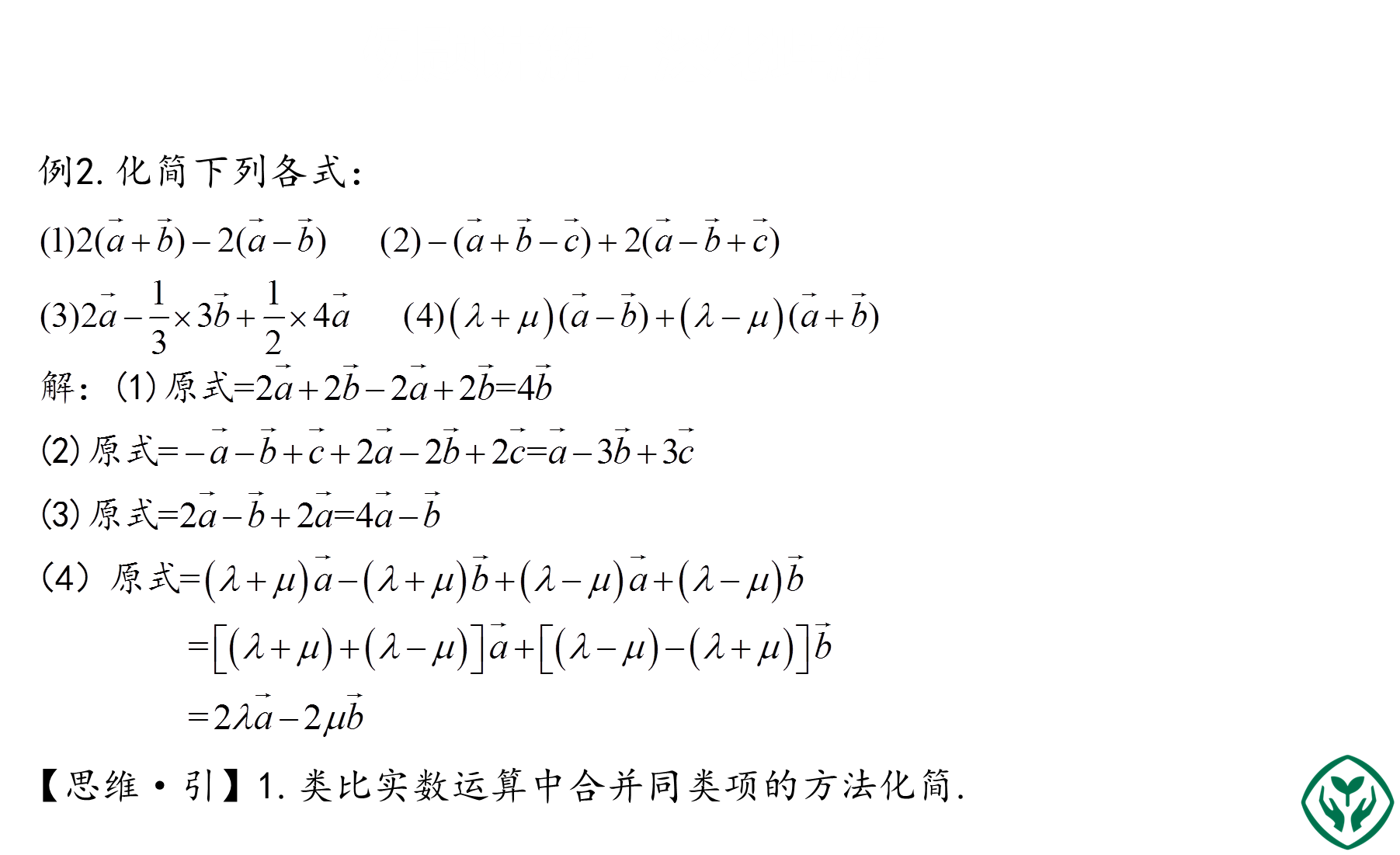 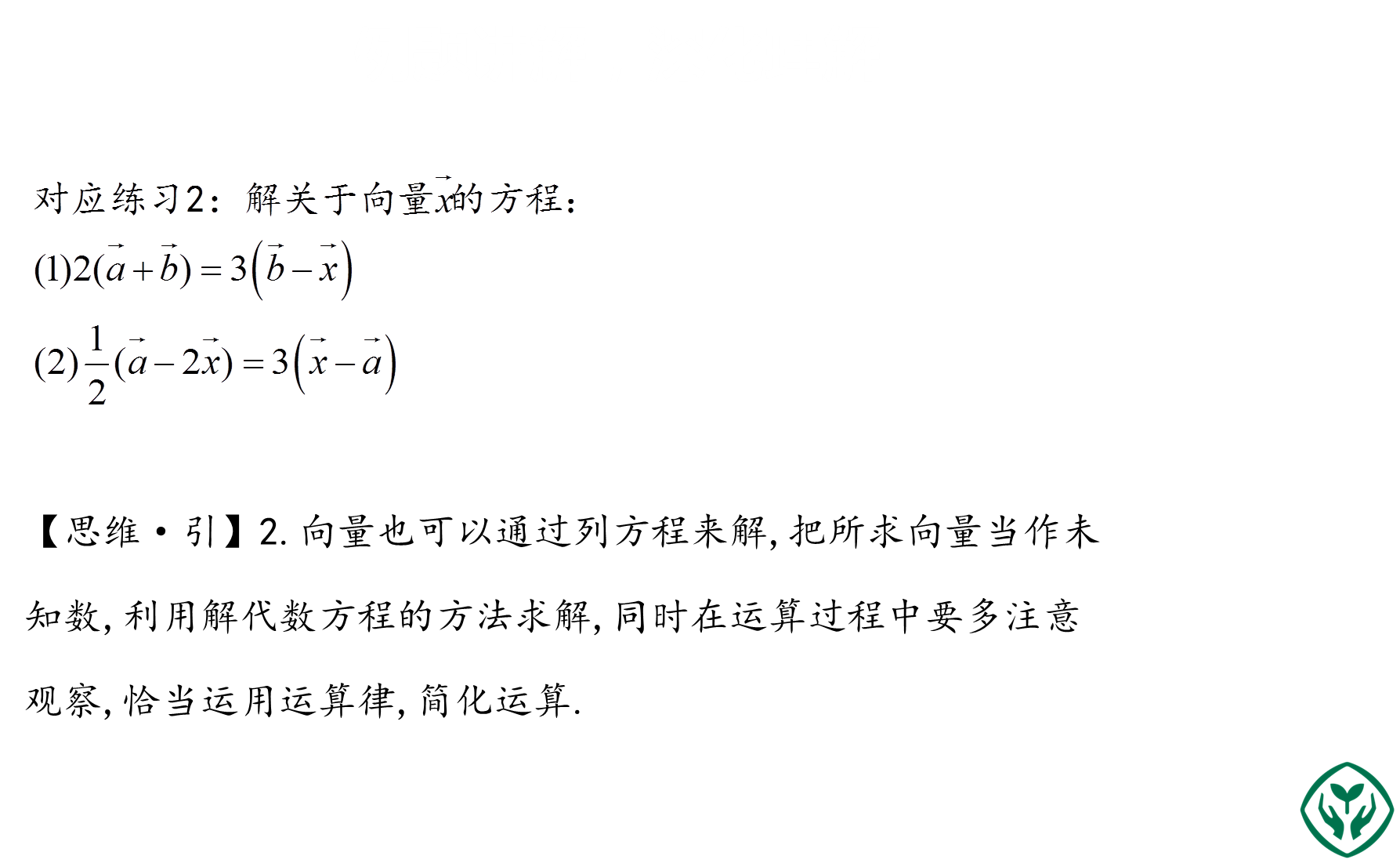 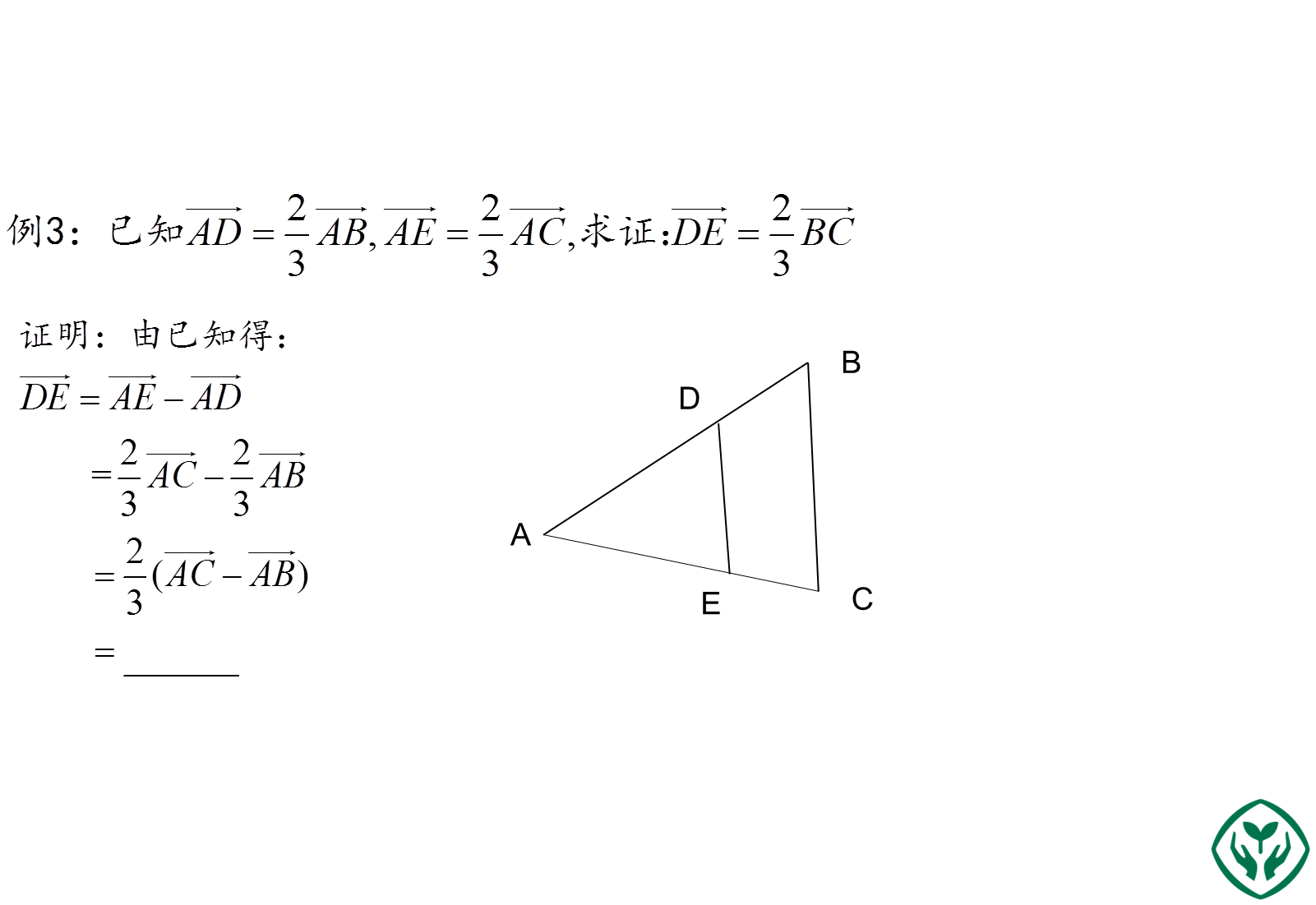 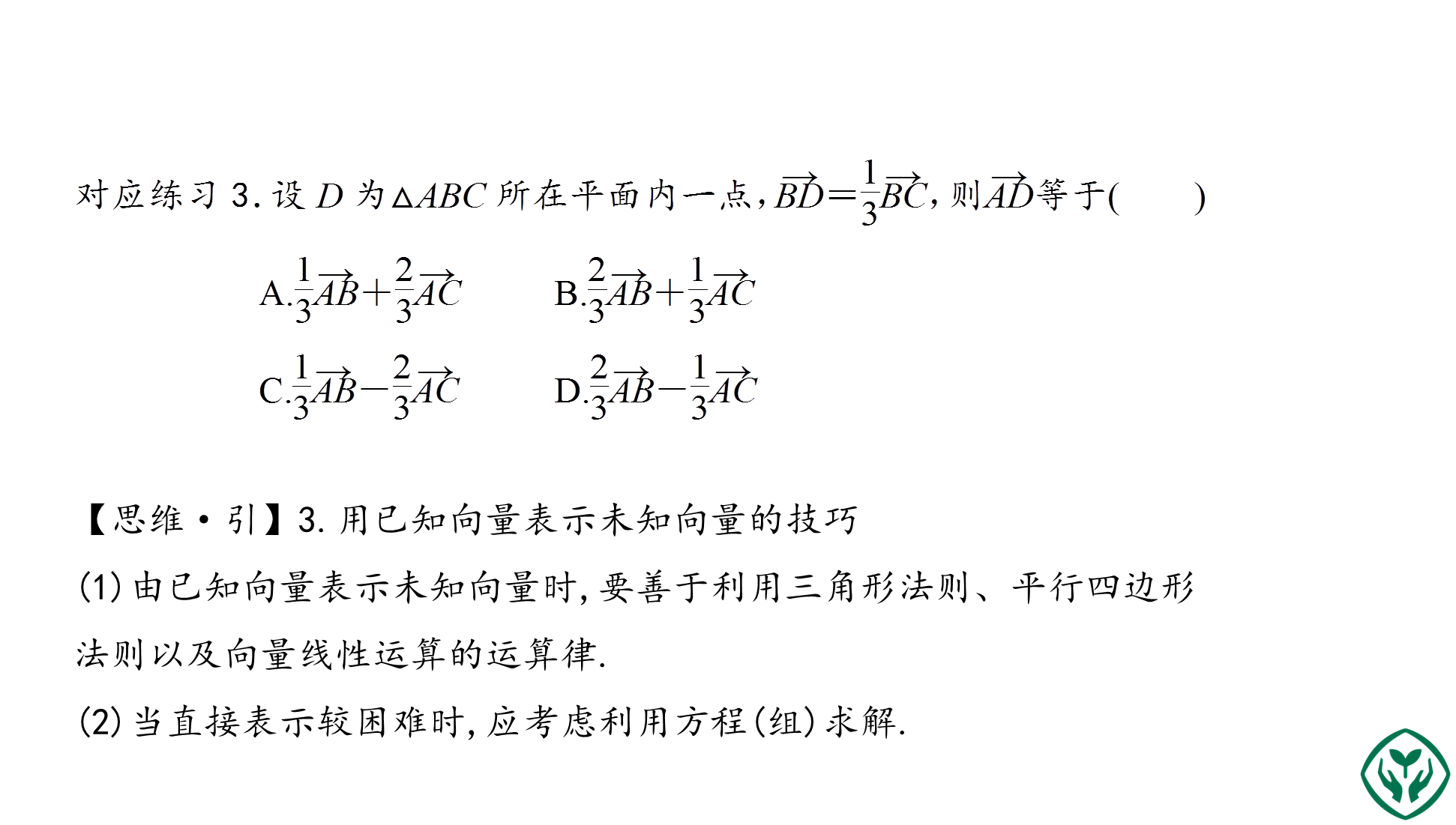 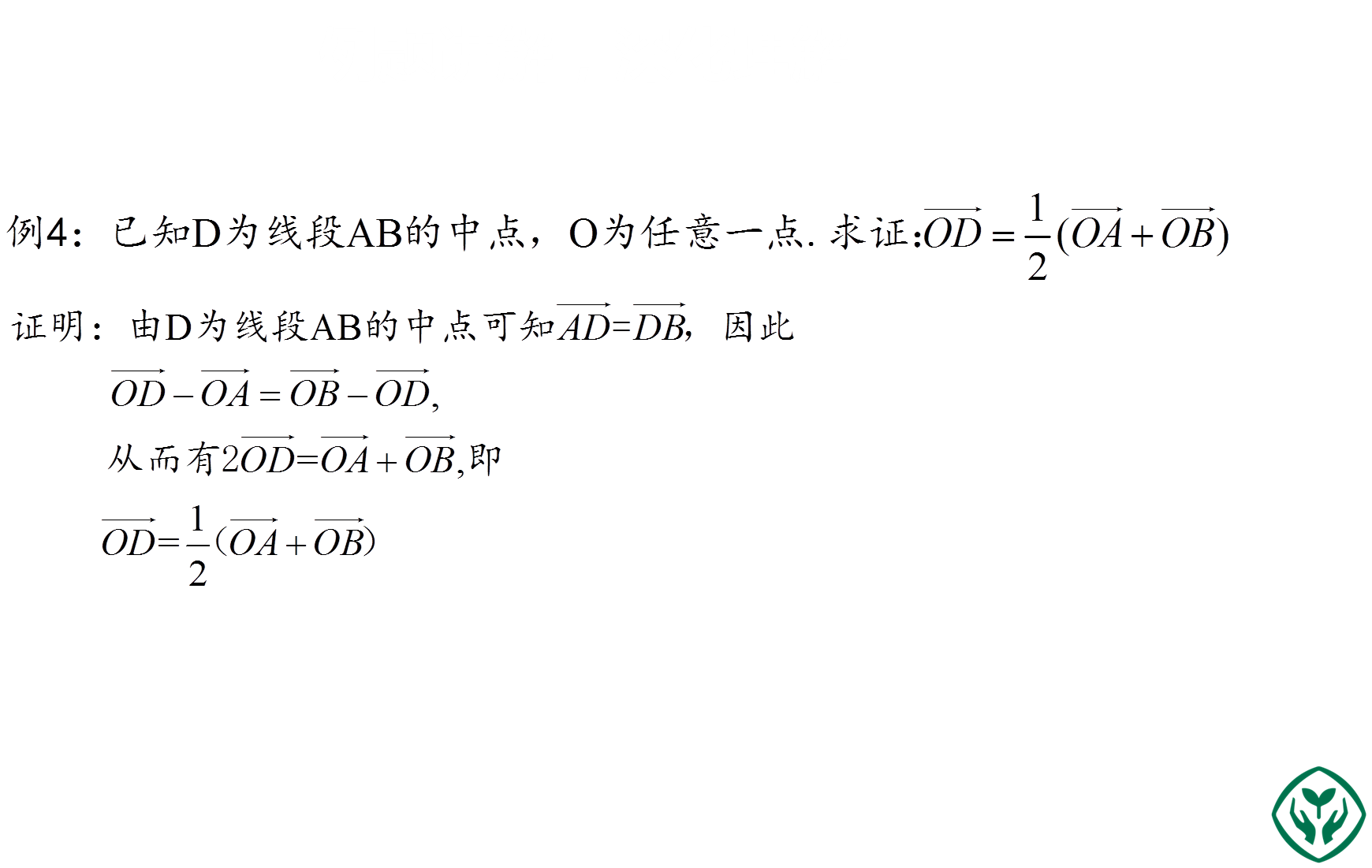 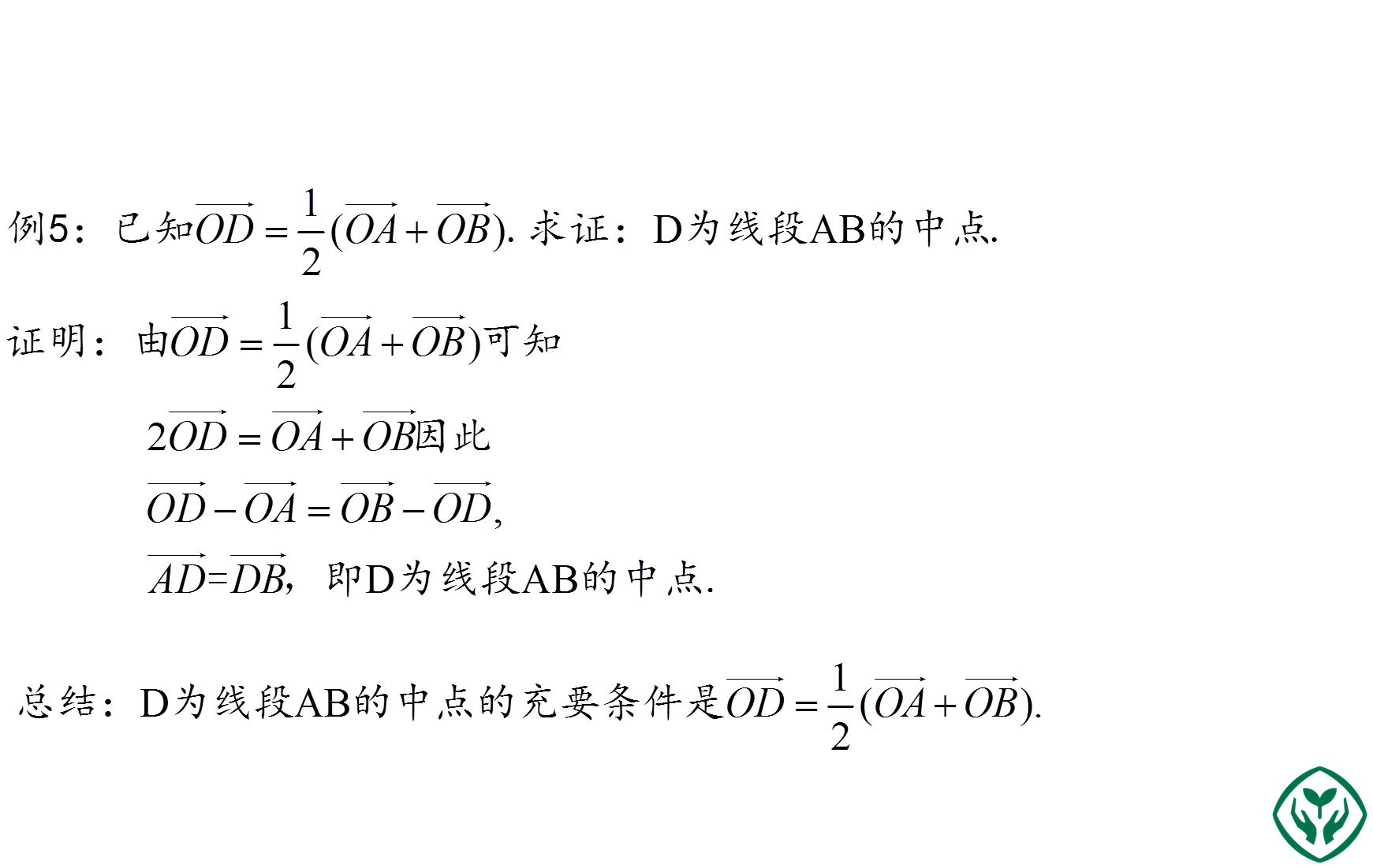 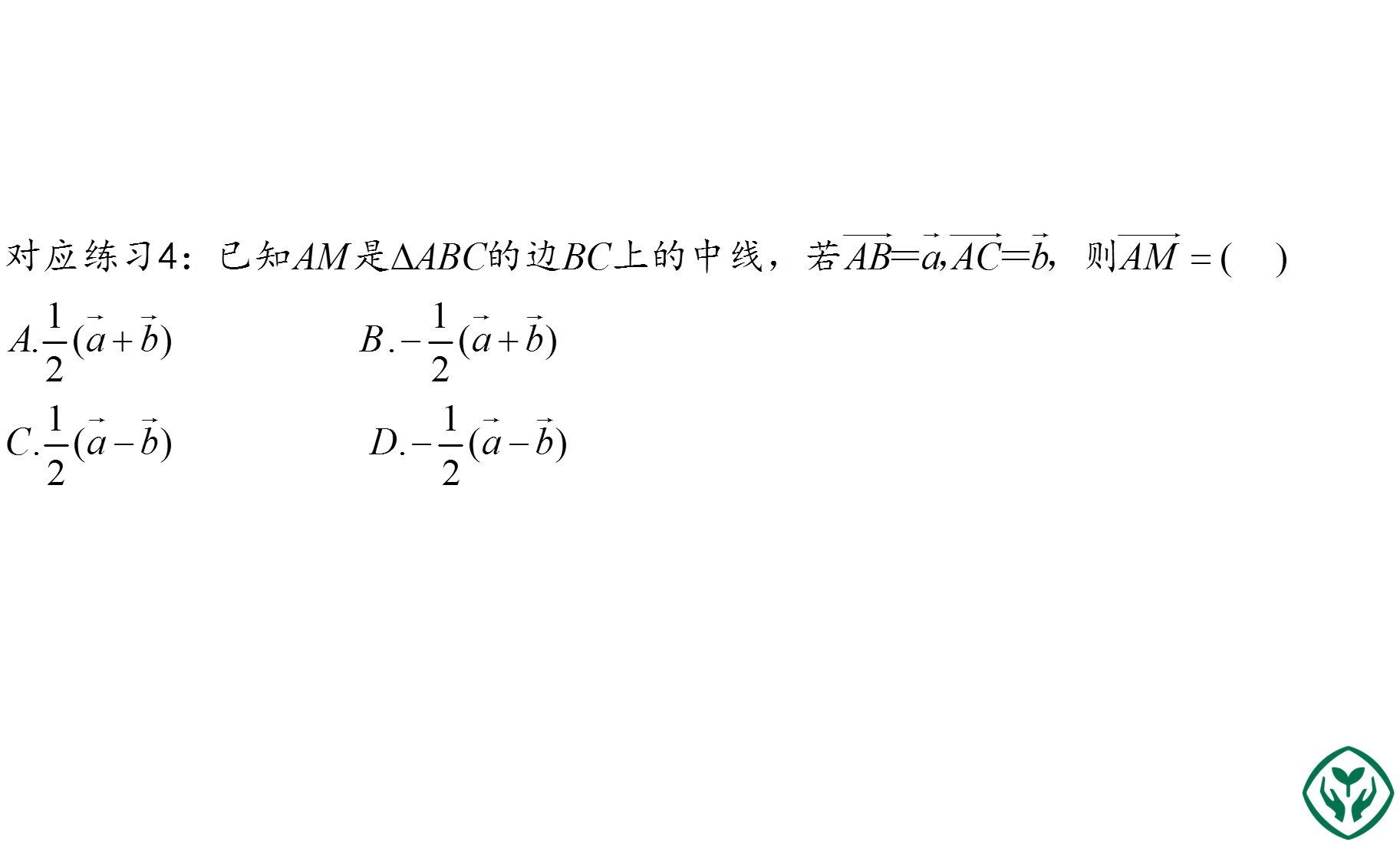 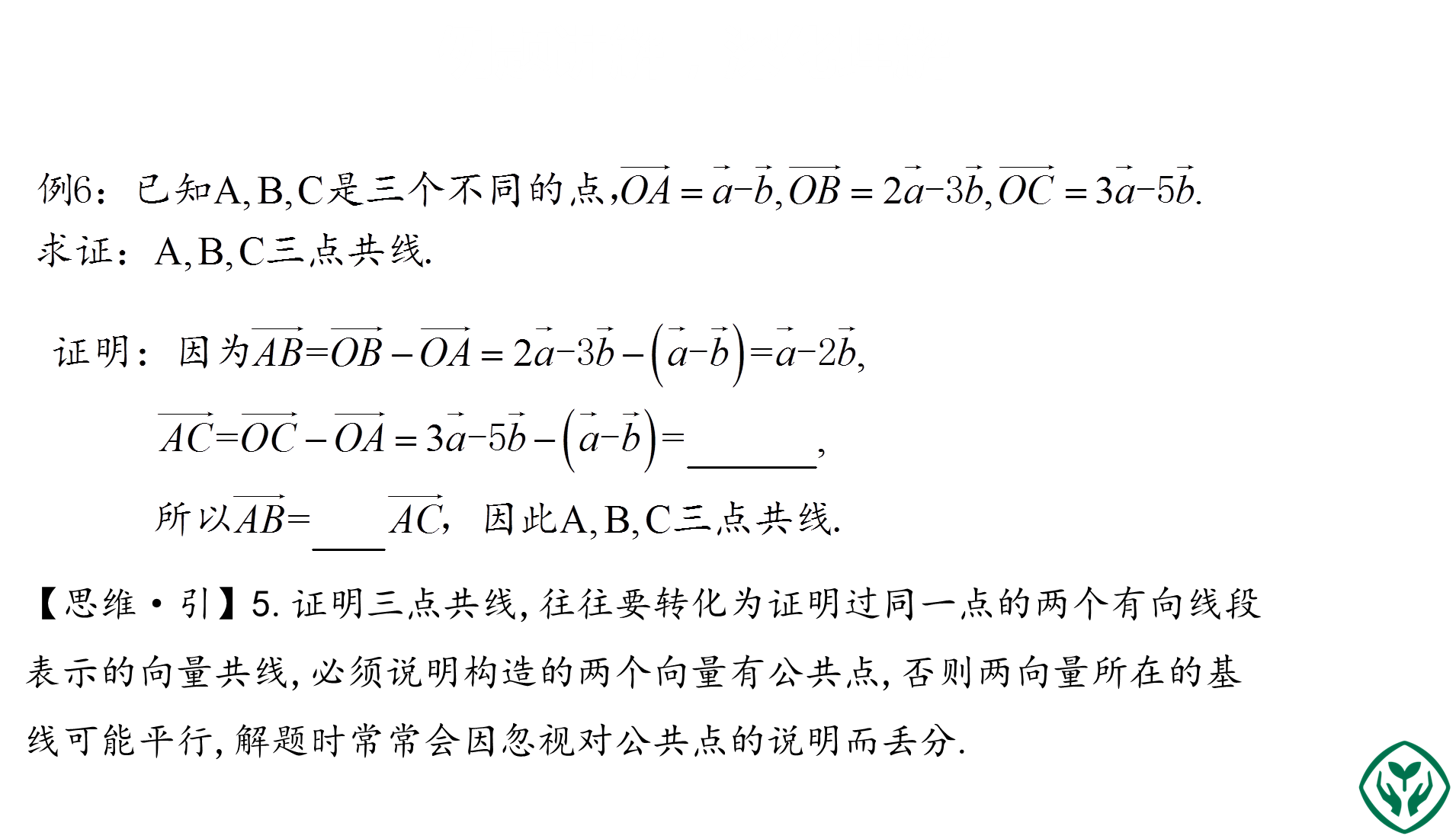 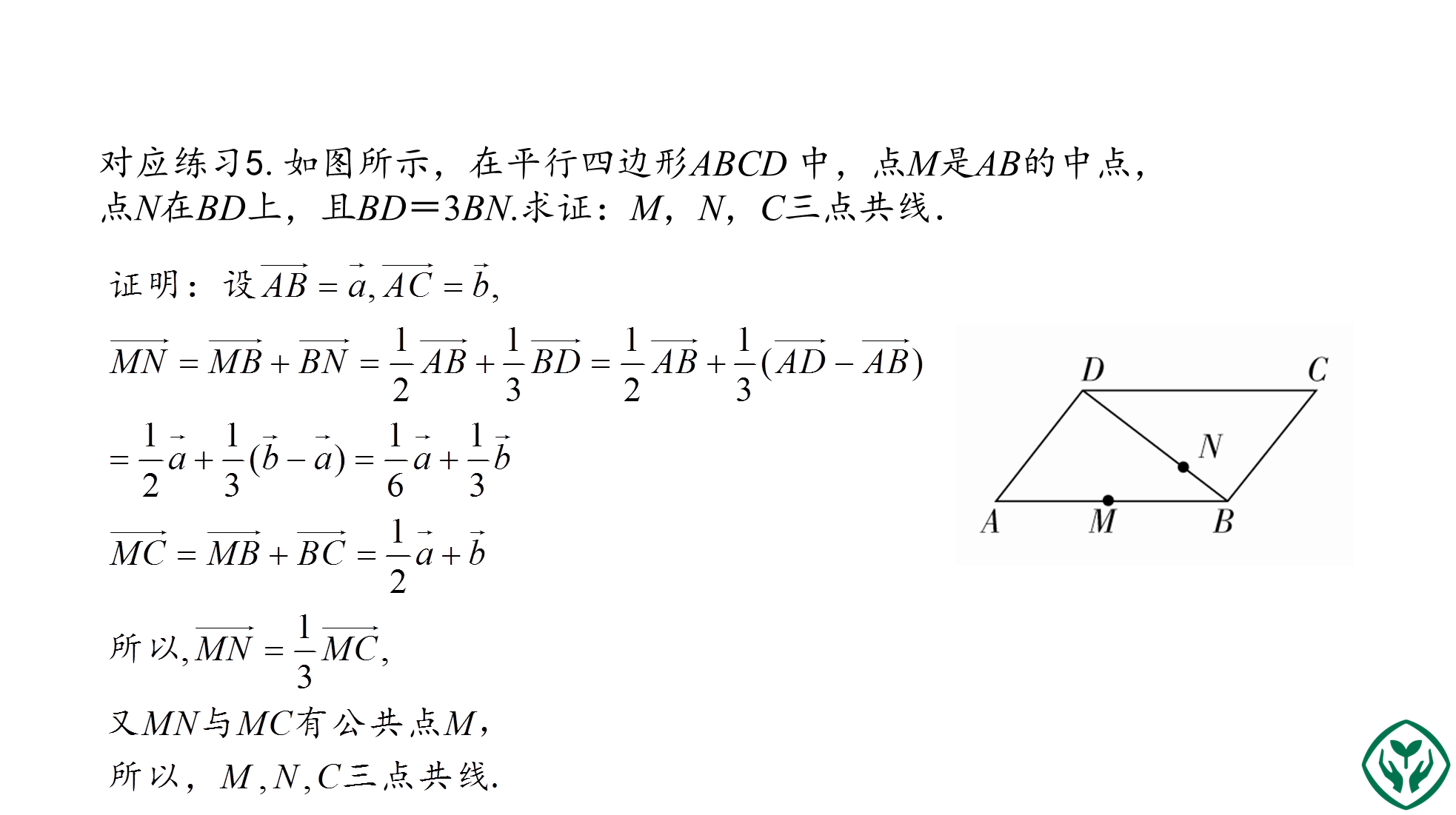 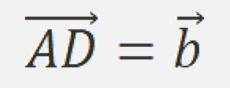 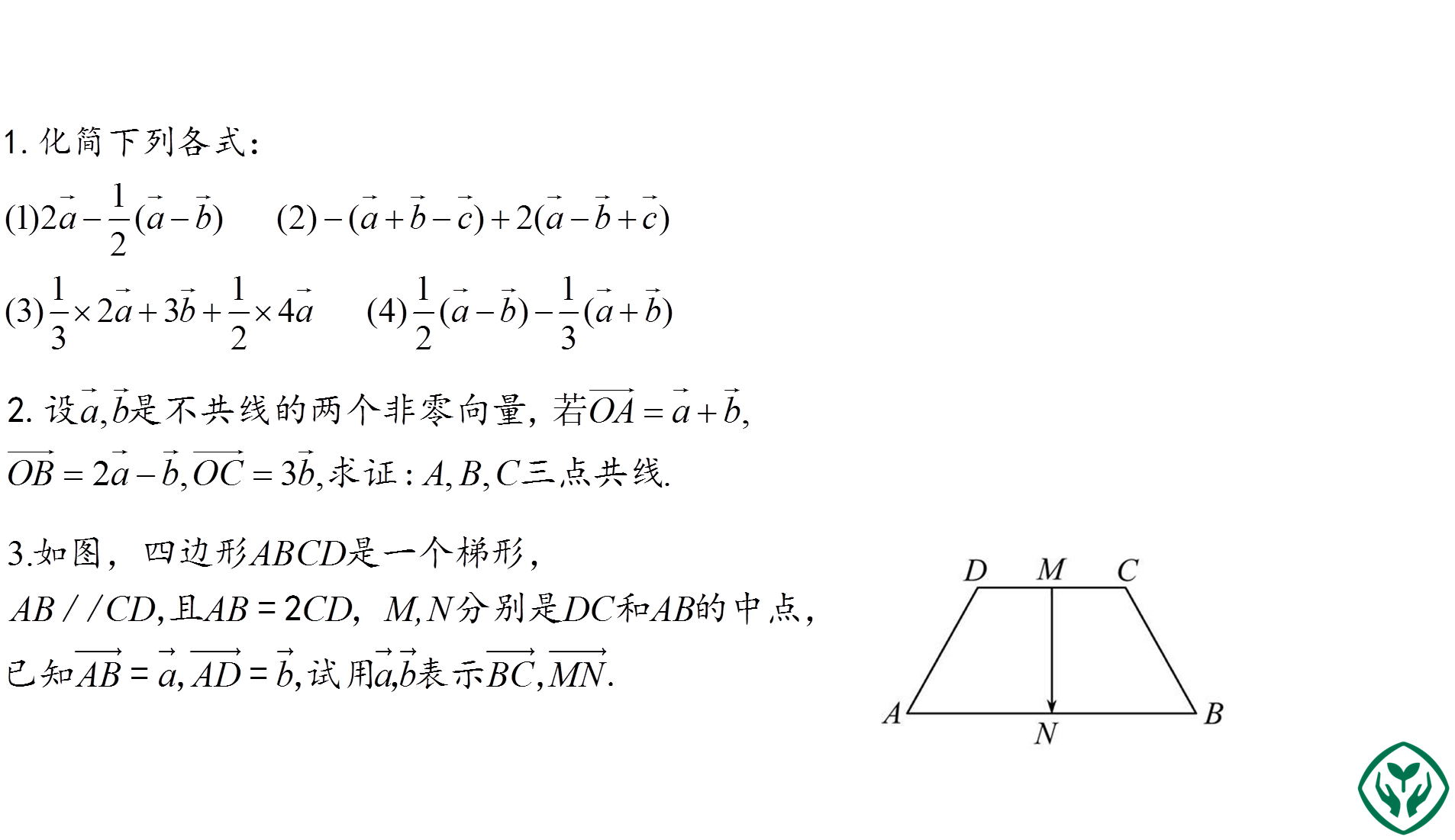 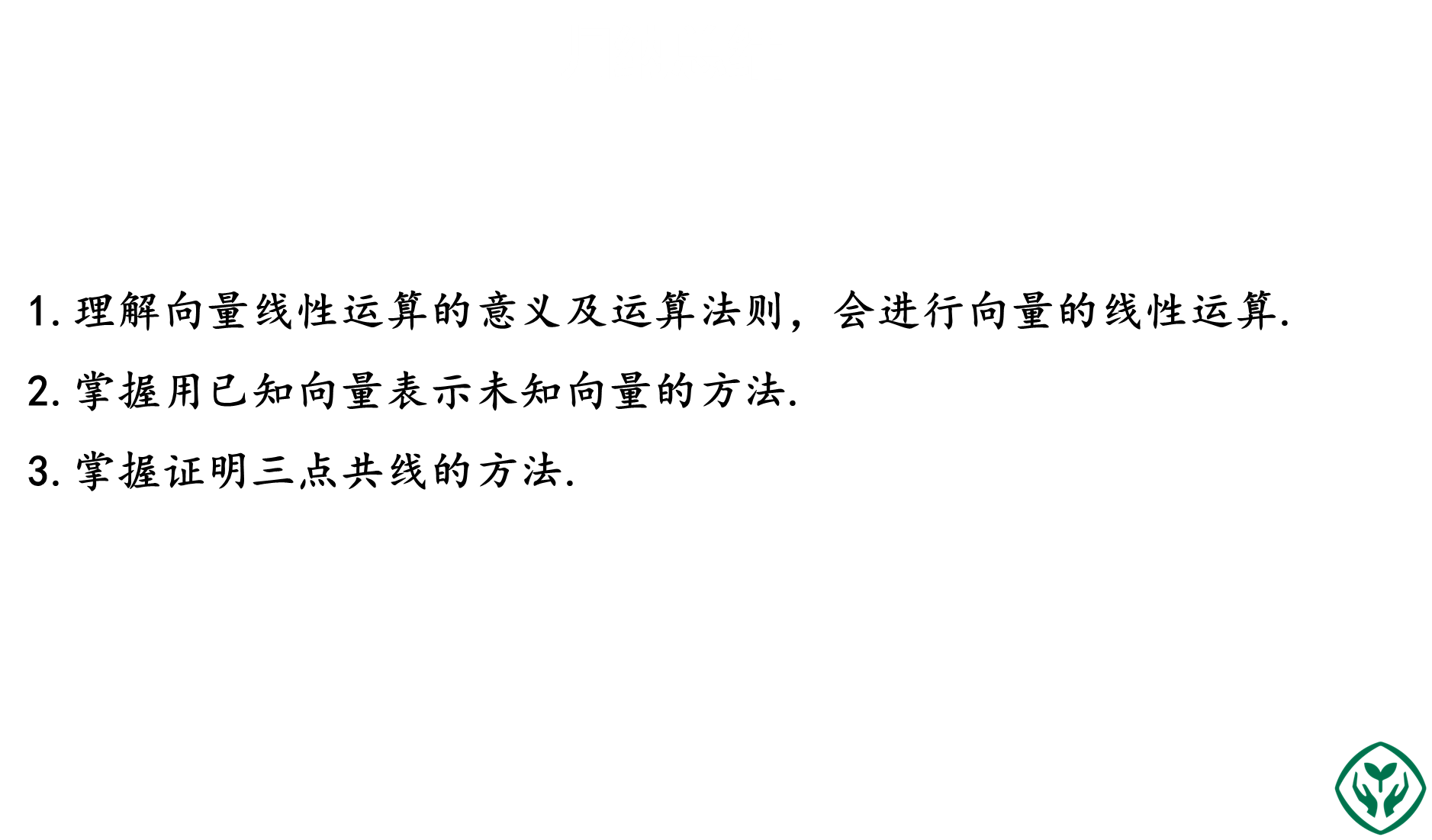 谢
谢
谢
看
看
看
谢
谢
谢
观
观
观
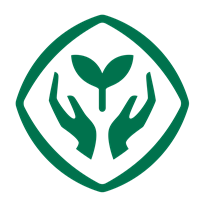